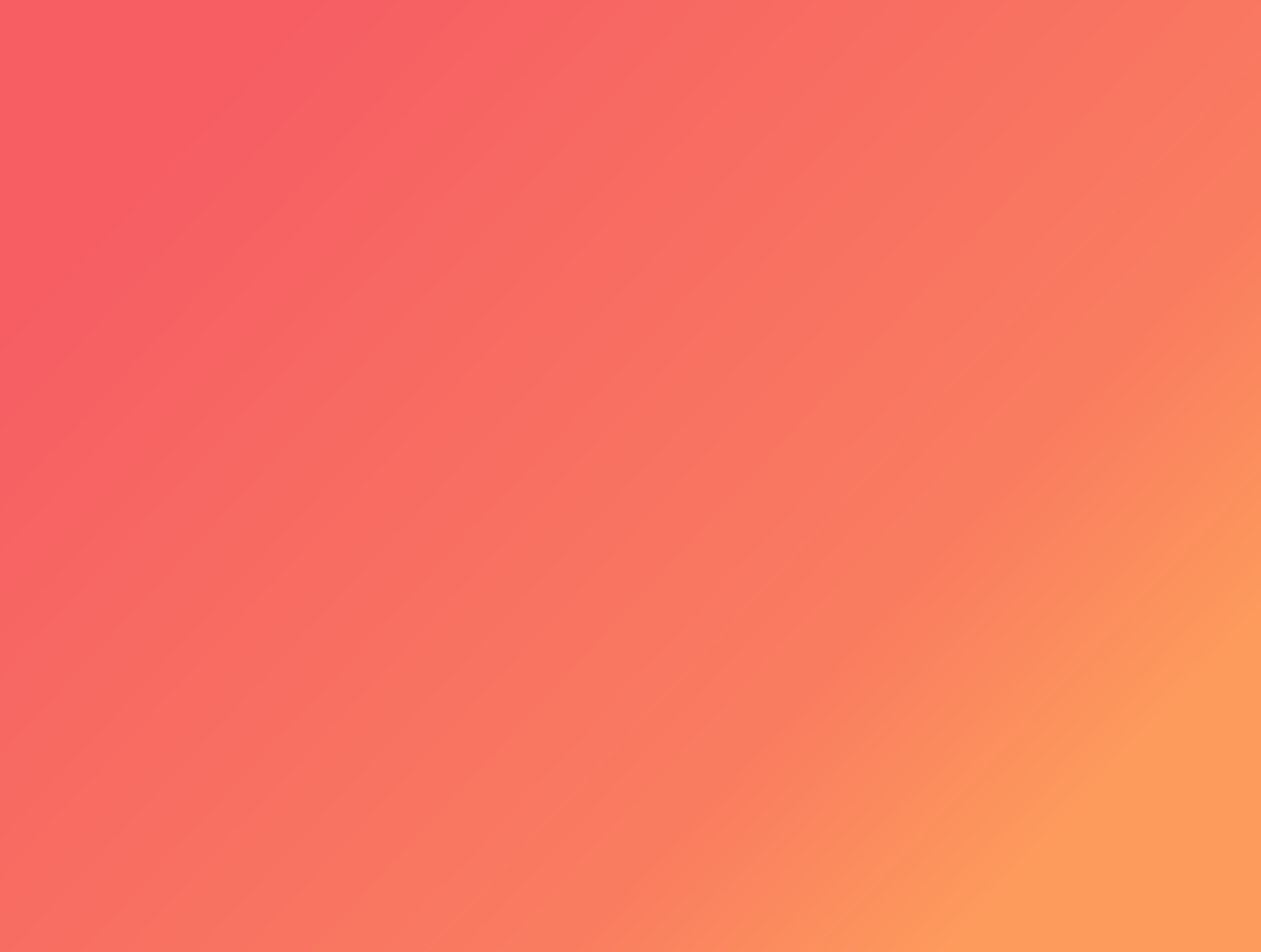 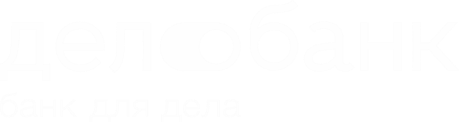 Мы – Делобанк,

приятно познакомиться 
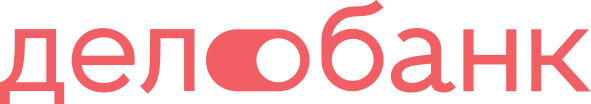 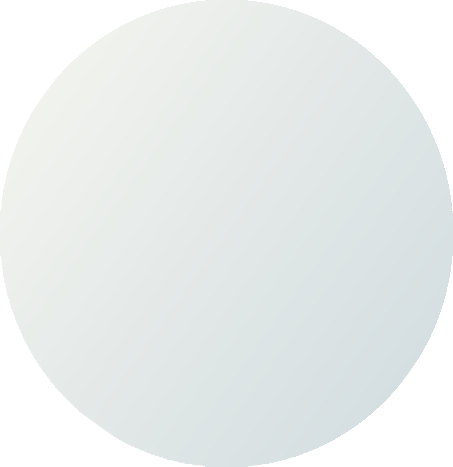 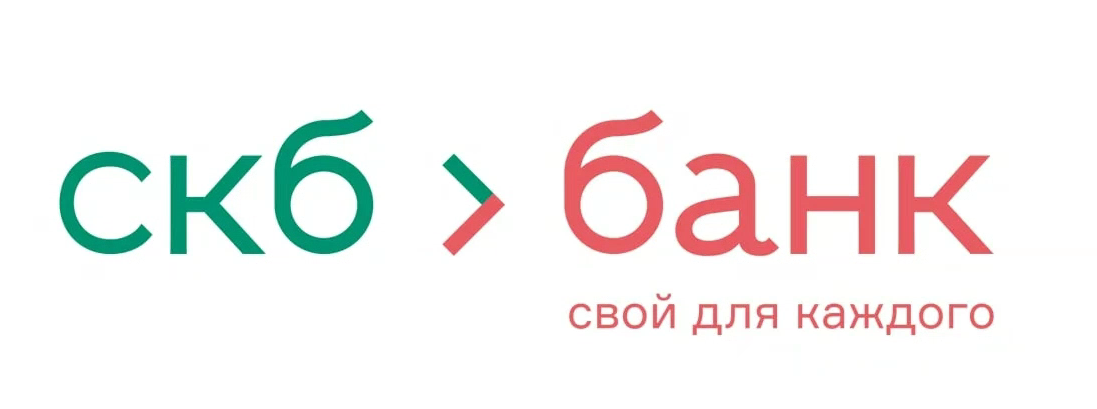 Делобанк — федеральный онлайн-банк для бизнеса, входящий в финансовую группу СКБ-Банка.

Наш акционер — ведущая российская финансово-промышленная Группа Синара. 

 Наша миссия — сформировать среду, в которой бизнесу будет легко работать, легко создавать и развивать долгосрочные проекты.


Мы – новаторы на рынке банковских услуг и занимаем лидирующие позиции.
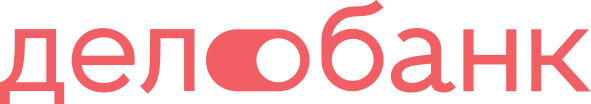 Нам всего 3 года, но мы многого достигли и многим гордимся:










Инновация и эффективность – это то, что объединяет нашу Команду и то, какими видят нас наши Клиенты.

Основа нашей философии – сильные люди меняют мир, и мы делаем это каждый день.

Дело – не просто банк, это пространство, в котором наши сотрудники растут вместе с бизнесом.

Добро пожаловать к нам!
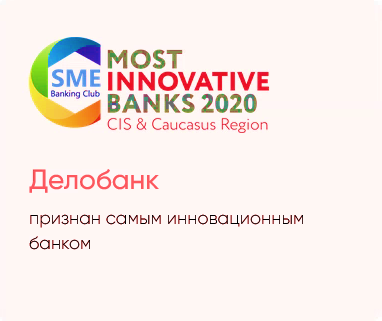 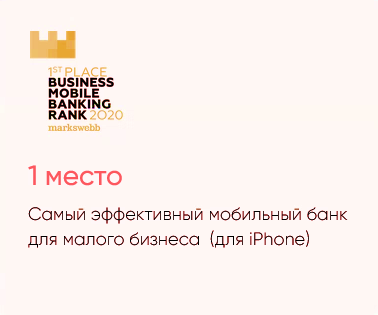 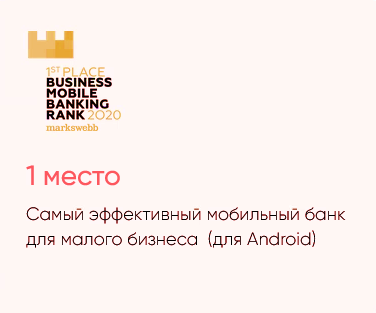 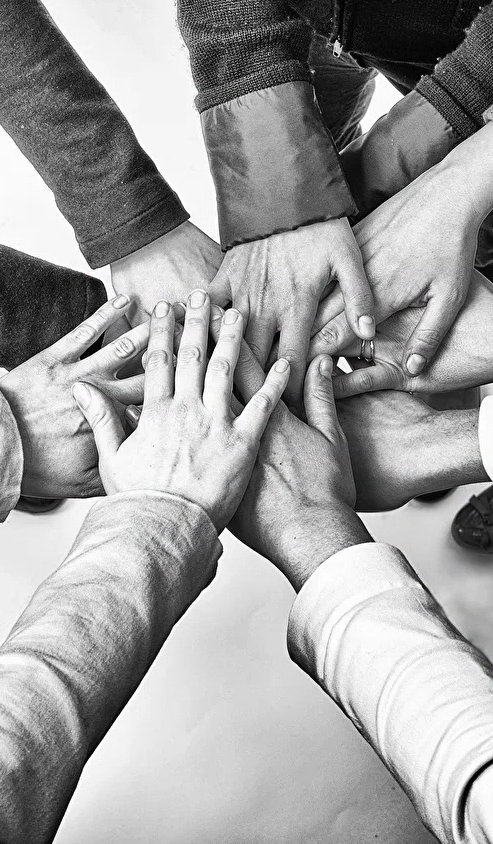 С каждым днём количество наших активных Клиентов растёт, а вместе с тем растёт и команда!

Мы – профессиональные, очень мотивированные на результат и просто хорошие люди 

А главное: мы – команда!


Если ты чувствуешь, что работа в таком коллективе – это твоё, то смотри следующий слайд (там подробности )
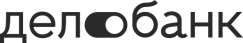 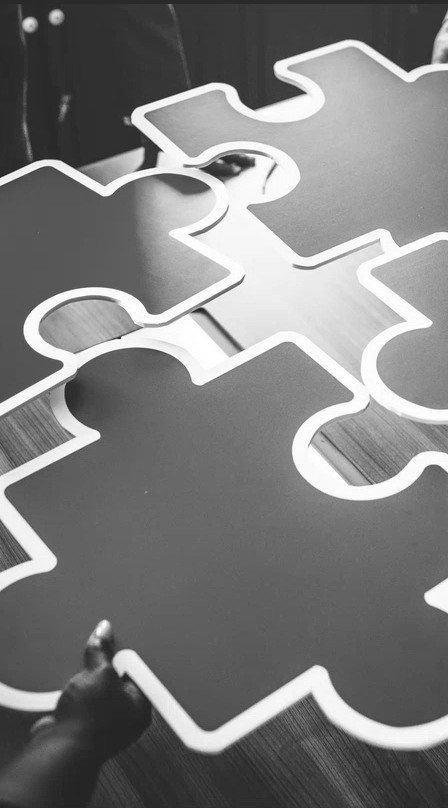 Что предлагаем? 
Молодой (средний возраст сотрудника – 23 года) и дружный коллектив;

Небольшой и уютный офис в центре города в формате Open Space;

Оформление по ТК РФ с первого дня работы;

Фиксированный оклад и надбавки за эффективную работу;

Удобный график, который ты всегда сможешь согласовать со своим руководителем;

Карьерный рост – все наши руководители начинали с позиции специалиста;

Чай, кофе и печеньки, конечное же 😊
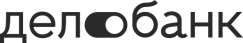 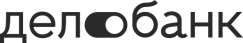 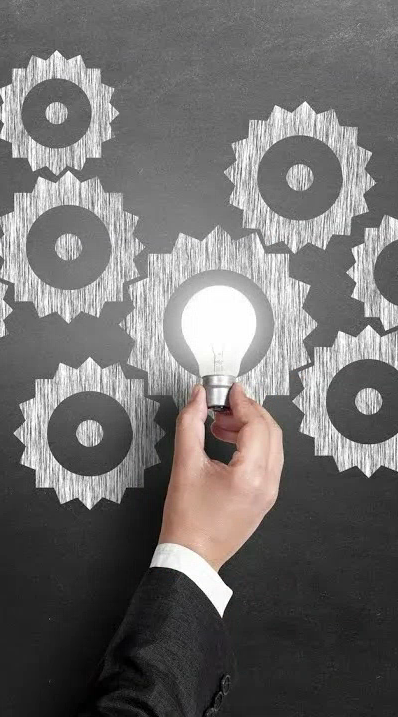 Что нужно делать? 

Поддерживать наших Клиентов, делать их сотрудничество с Банком более комфортным и приятным, общаясь в чате и по телефону;

Решать возникающие у Клиентов проблемы;
 
Помогать Клиентам выбрать те услуги, которые помогут их бизнесу быть лучше и эффективнее;


Общаться с коллегами и прокачивать себя каждый день.
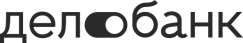 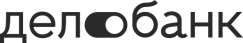 Заинтересовался?

С нами очень просто связаться:

Позвони по номеру +7 963 045 27 43, и наш рекрутер Юля ответит тебе и расскажет все подробности

Откликнись на вакансию на HH.ru, и с тобой свяжутся в этот же день или на утро следующего




Мы ждём тебя в семью Делобанка! До встречи!
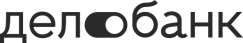